Indicadores da FEE:municípios, Coredes eRegiões funcionais
Prof. Ricardo Dagnino
Departamento Interdisciplinar
Universidade Federal do Rio Grande do Sul
Maio de 2018
3 níveis de análise
2
Regiões Funcionais dos Coredes
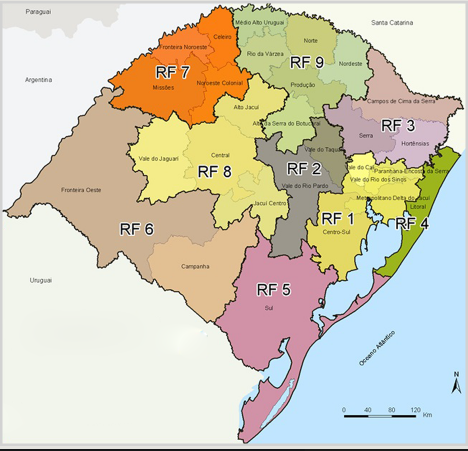 3
http://planejamento.rs.gov.br/28-regioes
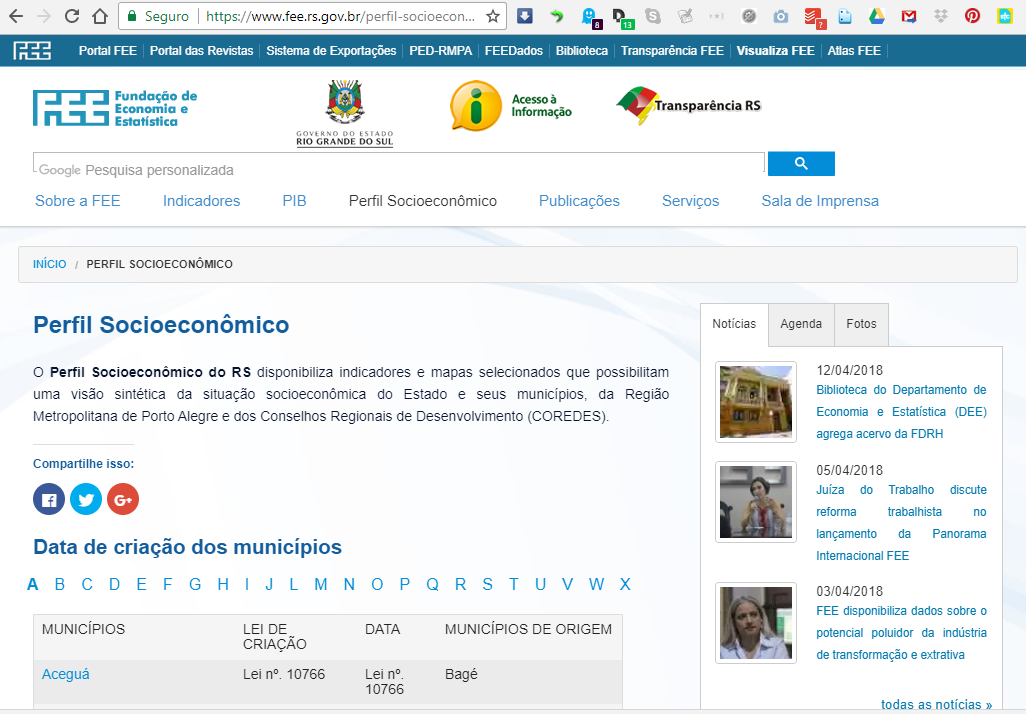 4
https://www.fee.rs.gov.br/perfil-socioeconomico
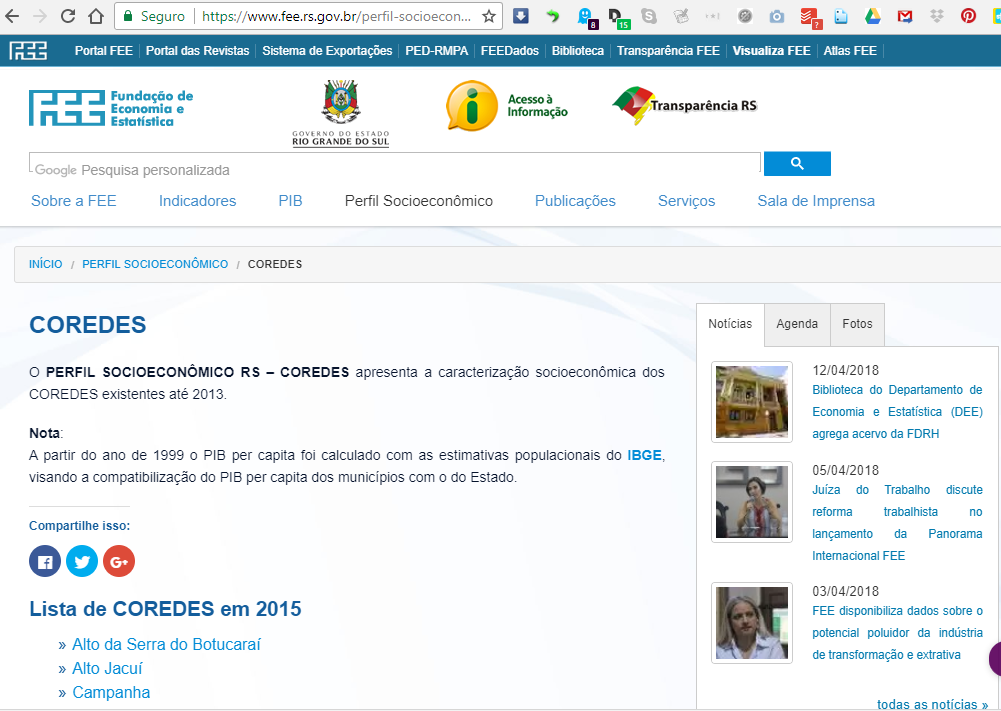 5
https://www.fee.rs.gov.br/perfil-socioeconomico/coredes/
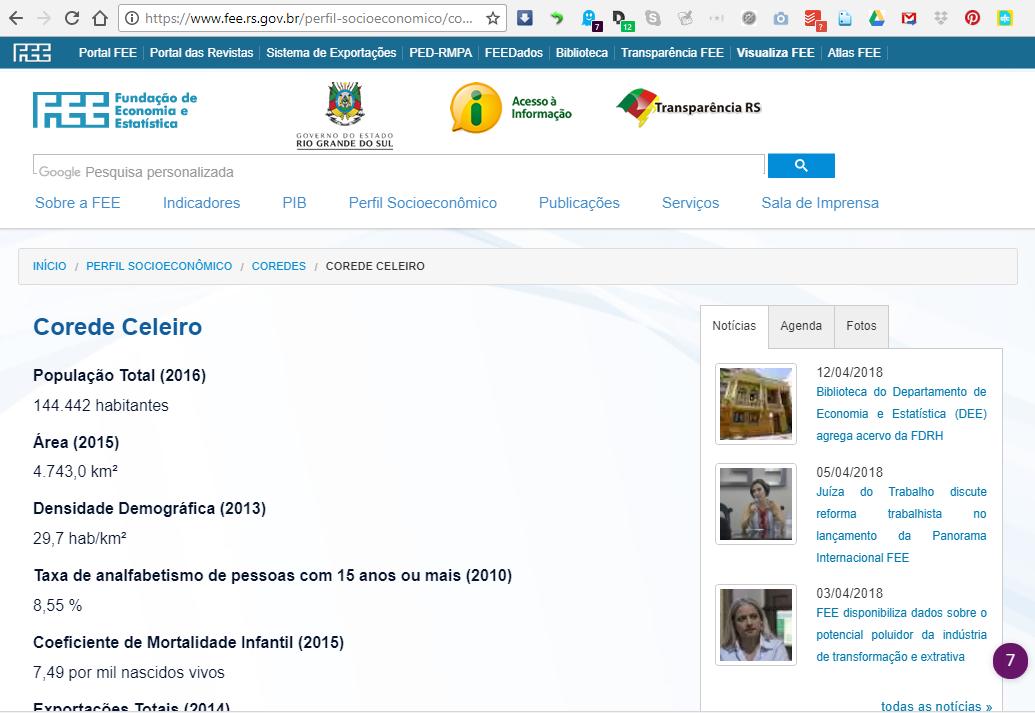 6
https://www.fee.rs.gov.br/perfil-socioeconomico/coredes/detalhe/?corede=Celeiro
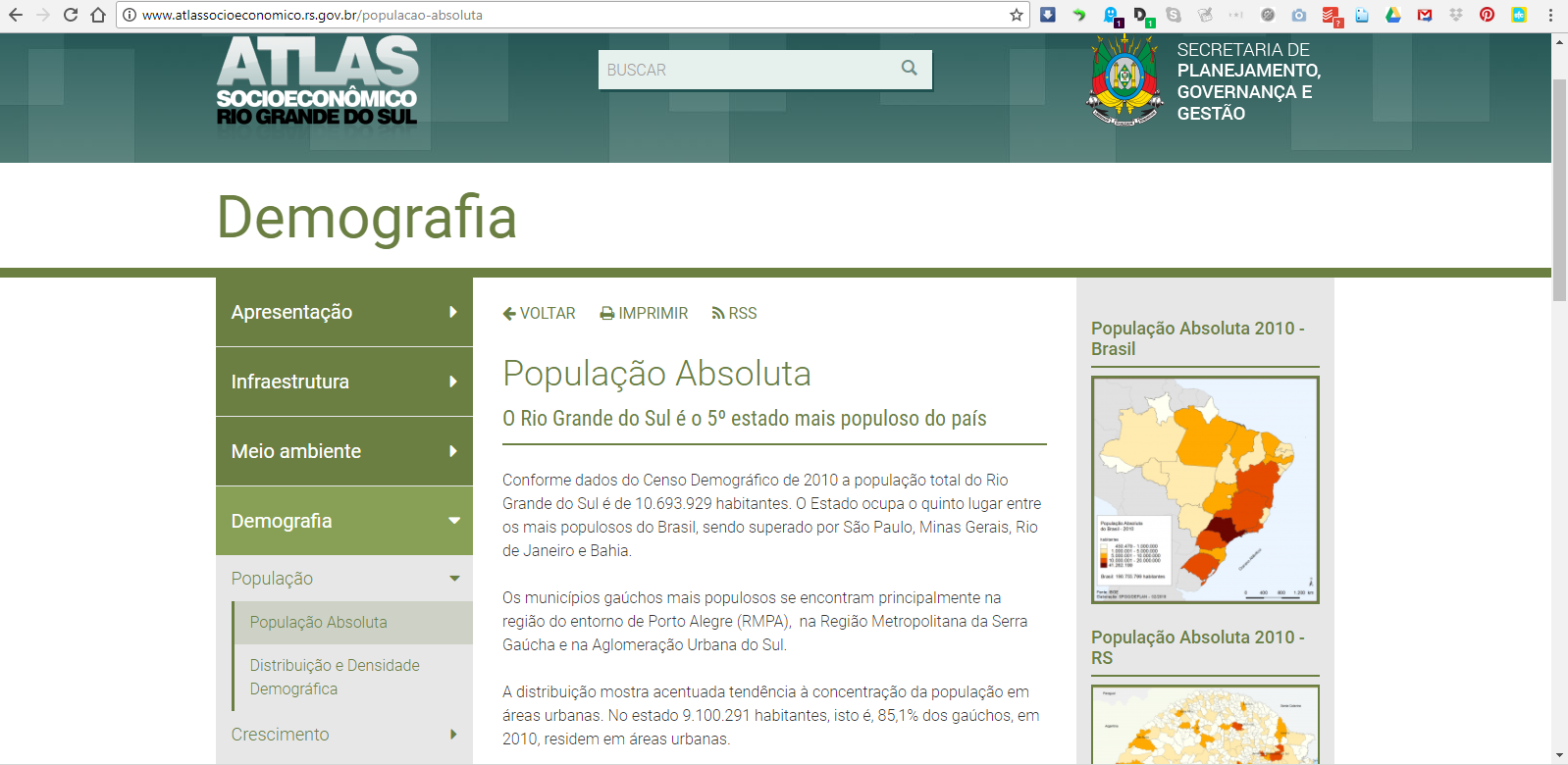 7
http://www.atlassocioeconomico.rs.gov.br/populacao-absoluta
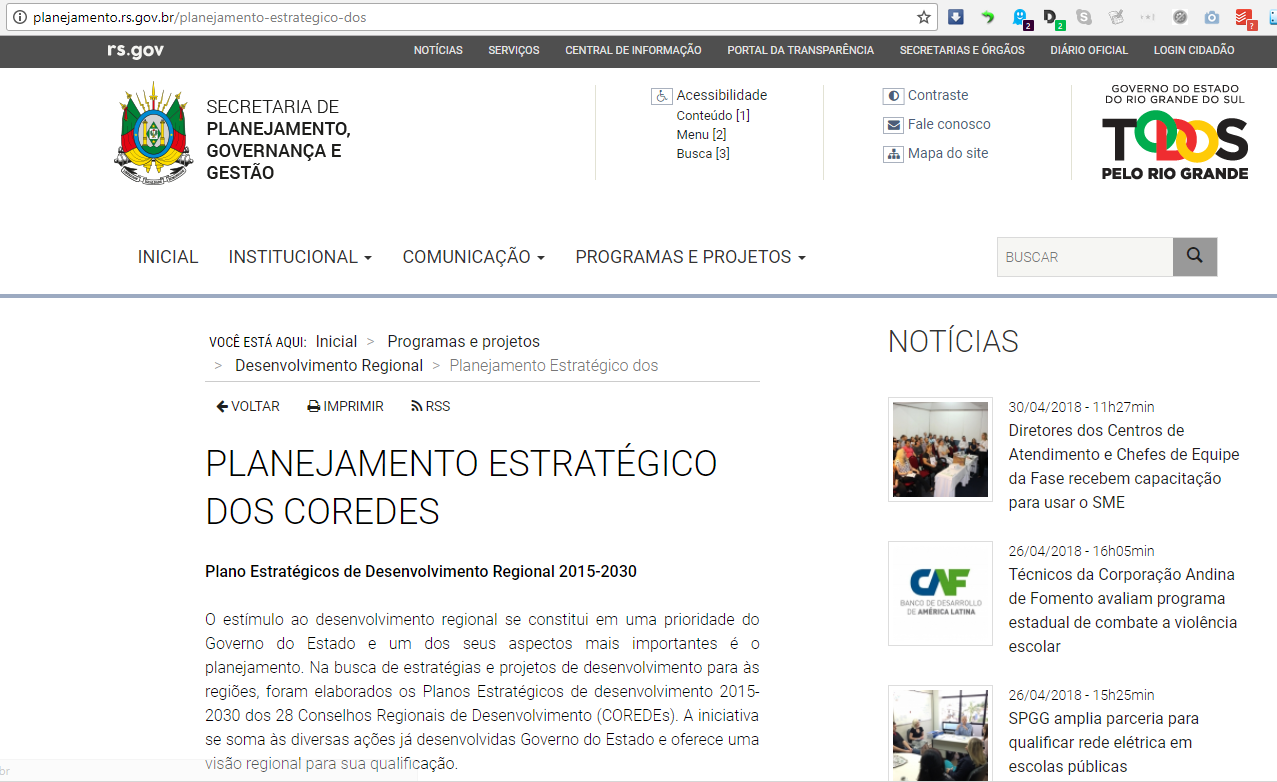 8
http://planejamento.rs.gov.br/planejamento-estrategico-dos
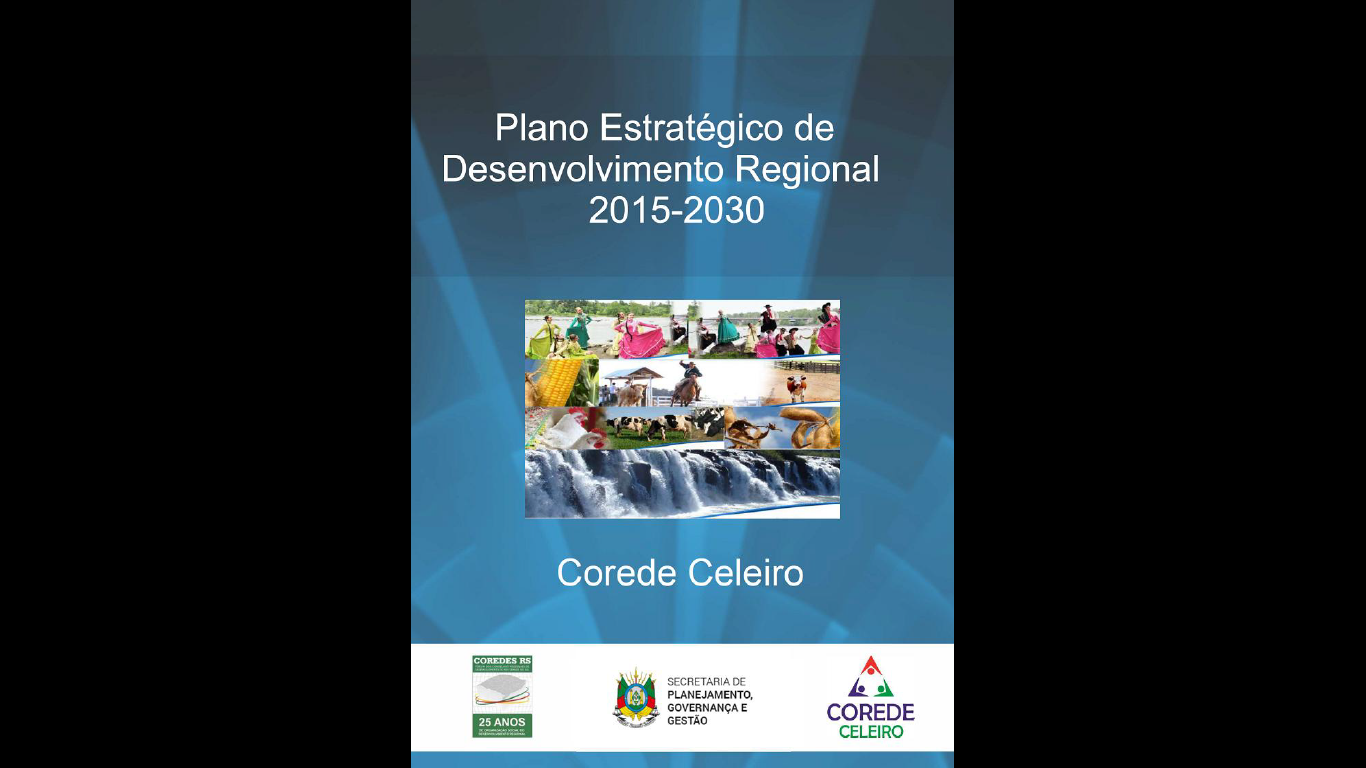 9
Síntese das etapas de Planejamento estratégico
10
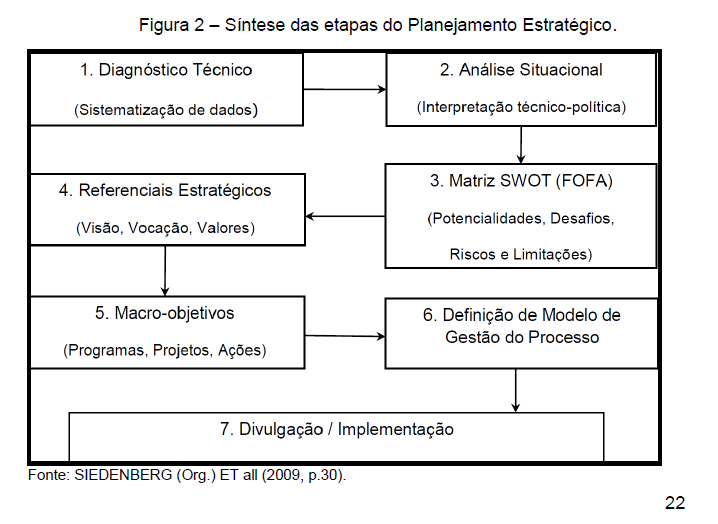 COREDE Celeiro - p. 22
Componentes do Diagnóstico
11
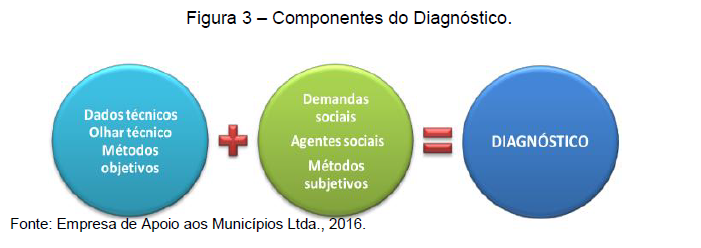 COREDE Celeiro - p. 23
Matriz FOFA
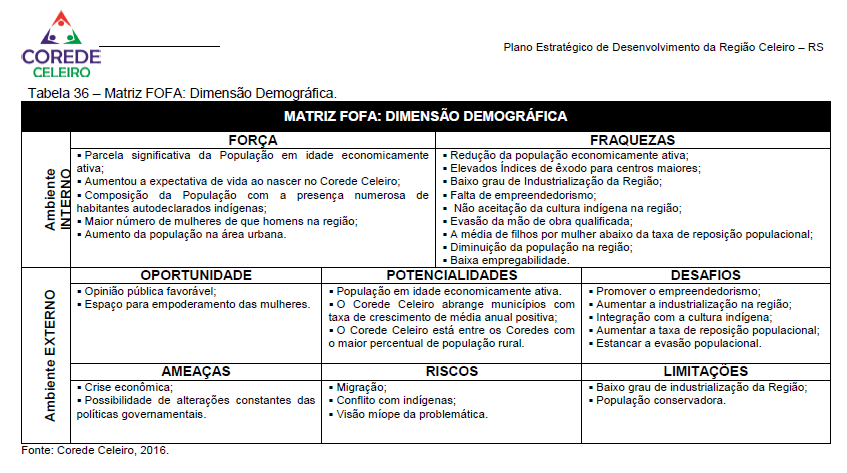 12
COREDE Celeiro - p. 126